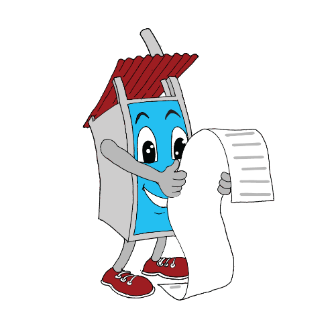 UBSUP
Introduction to the 
Decentralised Treatment Facility (DTF)
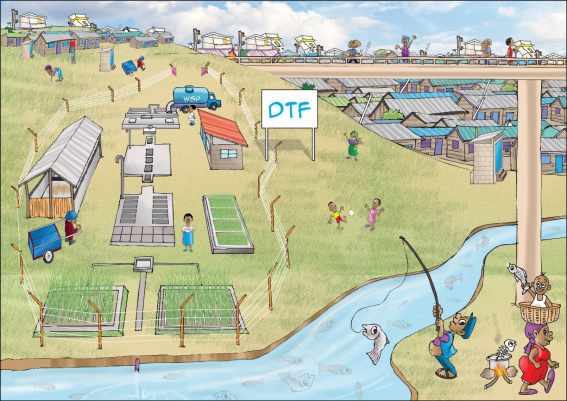 THE CONCEPT
DTF
Sanigo
Exhauster
Exhauster
Septic tanks
Pit latrines
UDDT
Low Income Area
THE DTF MODULES
Receiving Bay / Balancing tank (RBBT)
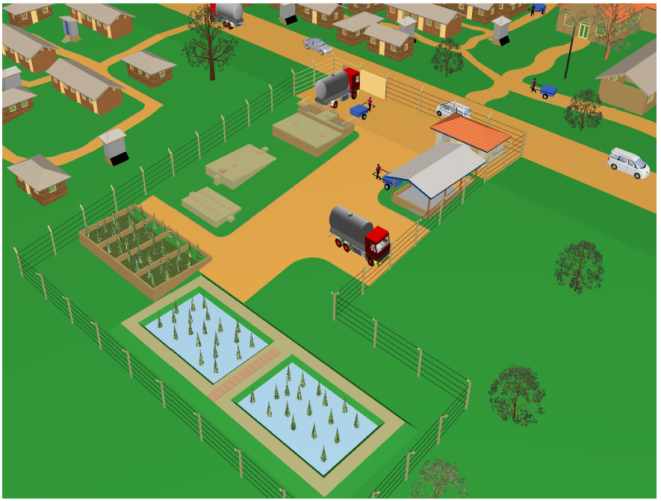 Settler (ST)
1
Anaerobic Baffled Reactor (ABR)
3
Vertical Flow Constructed Wetland (VFCW)
7
2
6
Sludge Drying Reed Beds (SDRB)
Composting Area (CA)
4
5
Operator Store (OS)
THE TREATMENT
NO CHEMICALS !!
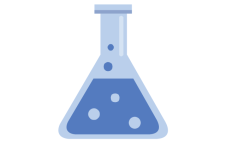  Mechanical and biological treatment
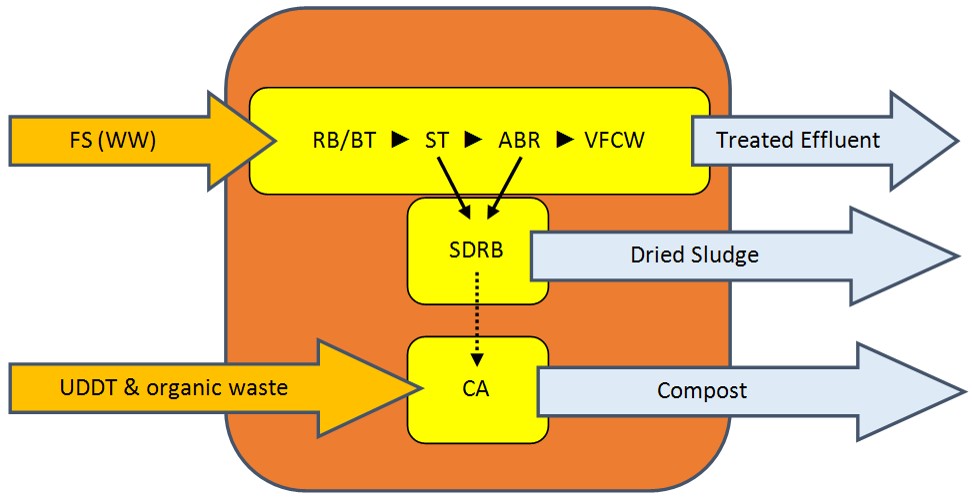 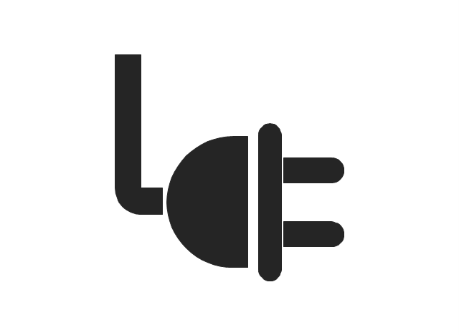 NO ELECTRICITY !!
 DTF runs by gravity
IN DETAILS
1
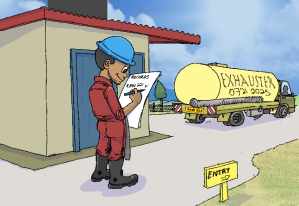 Operator Store
Operator’s office
Entrance registration desk
Storage room for equipment
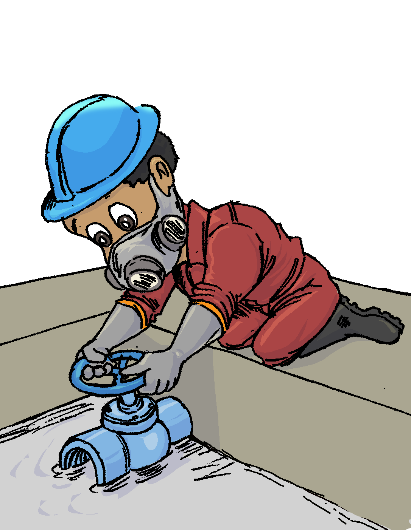 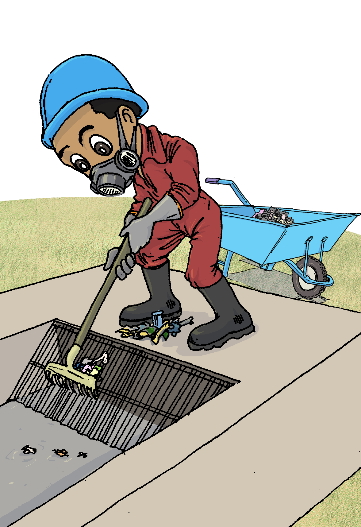 2
Receiving Bay / Balancing Tank
Screening of the coarse material
Storage of the effluent
Flow control to provide constant inflow to the DTF
IN DETAILS
3
Settler
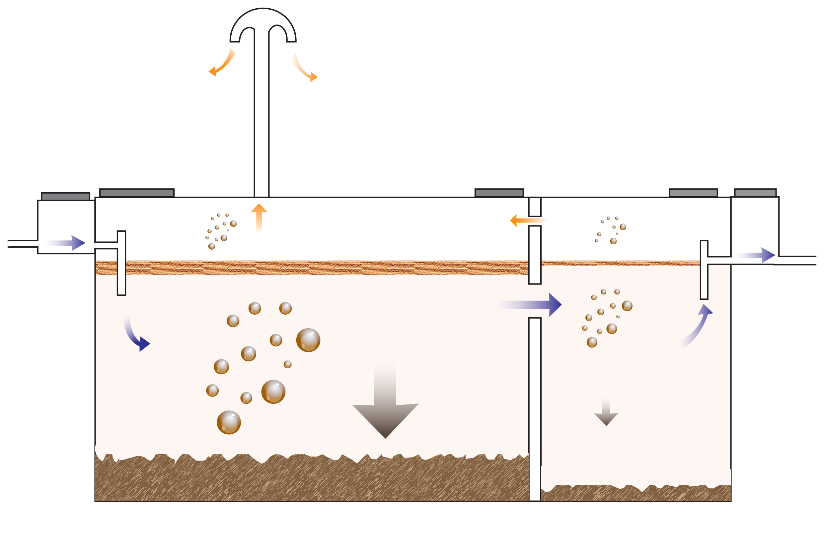 2 consecutive chambers separated with a baffle wall
Sedimentation of settable solid
Flotation of fat and oil
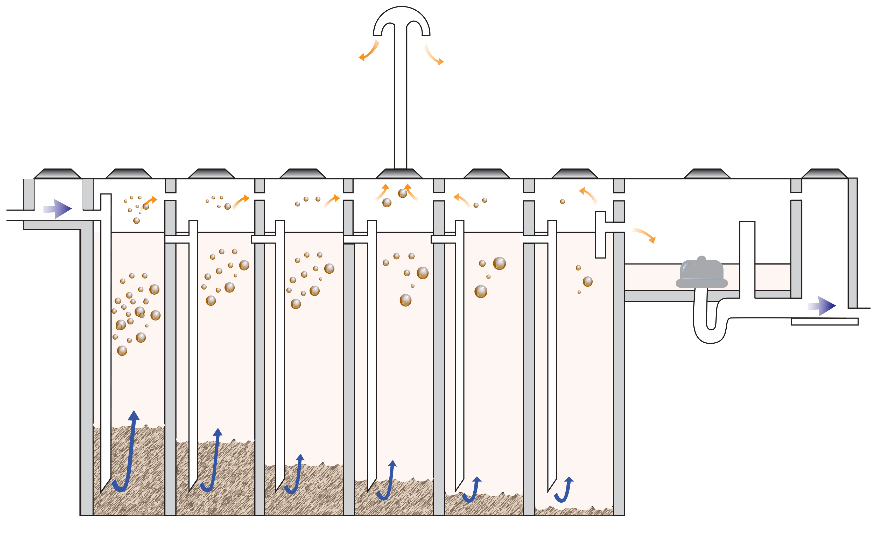 4
Anaerobic Baffled Reactor
2 rows of 6 consecutive chambers with down pipes  anaerobic treatment through the settled sludge
1 siphon chamber  to release intermittent flow
IN DETAILS
5
Vertical Flow Constructed Wetland
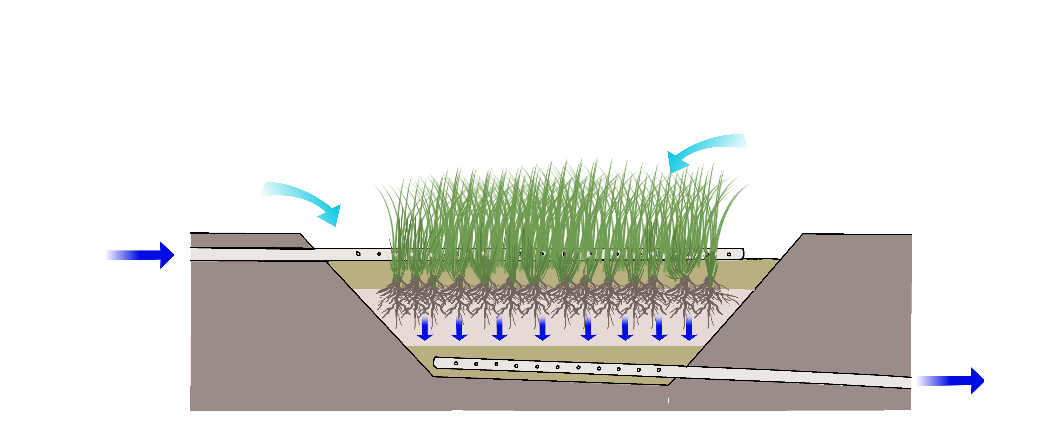 2 basins filled with successive gravel and sand layers planted with aquatic plants 
Perforated pipes on top (to feed) and at the bottom (to receive)
FiItration, and aerobic treatment
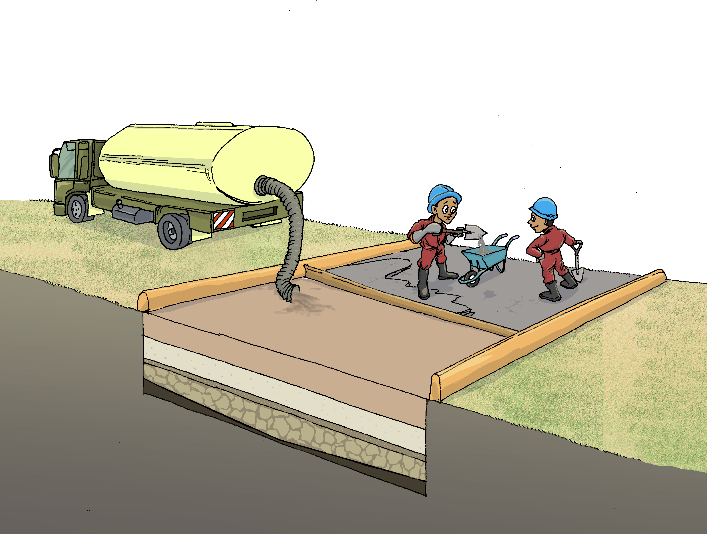 6
Sludge Drying Beds
2 to 4 non planted beds filled with successive gravel and sand layers
Filtration and evaporation
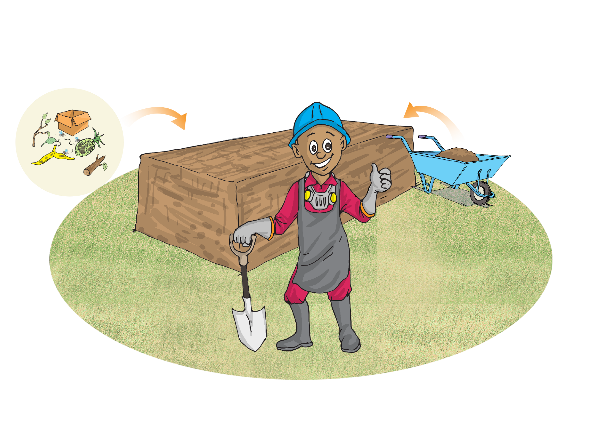 7
Composting Area
Composting shed
Mix dry sludge and organic waste to produce compost